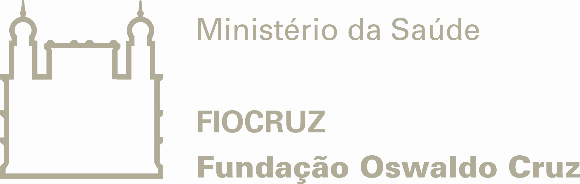 EDITAL PARA DESENVOLVIMENTO DE RECURSOS EDUCACIONAIS 2017
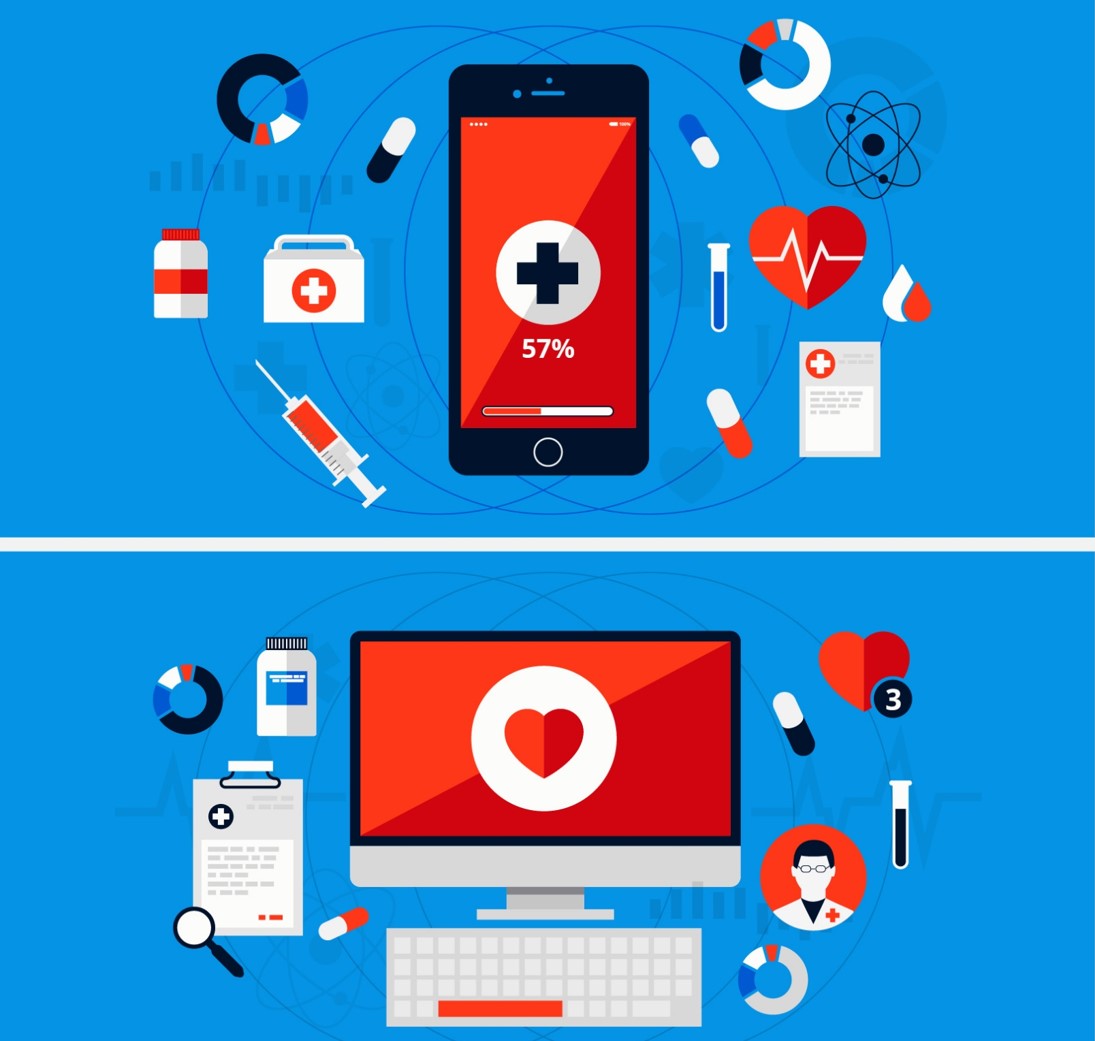 MODALIDADES
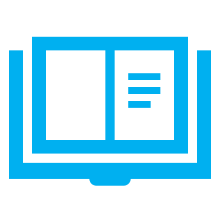 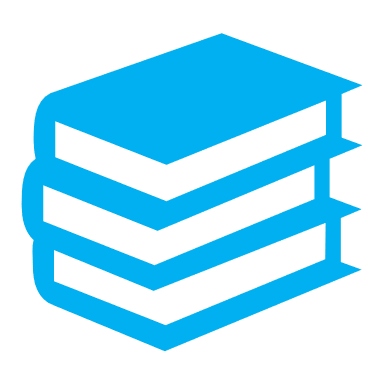 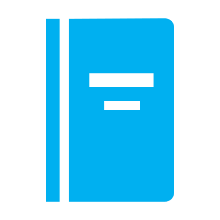 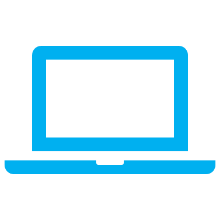 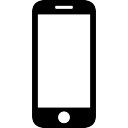 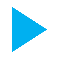 3 Cursos
2 Módulos
3 eBook
3 Videoaulas
2 APPs
ACESSIBILIDADE
Ter suporte para estilização flexível (por exemplo: aumento da fonte, maior contraste de cores e ajuste da imagem para alunos com problemas visuais ou dispositivos móveis).
Ter suporte para controle e navegação usando o teclado (para alunos que não podem utilizar ou não têm acesso a um mouse ou dispositivo semelhante). 
Portabilidade para que os REA possam ser utilizados em diversos dispositivos ( computador, tablete ou celular) .
ACESSIBILIDADE
Separar claramente textos que podem ser lidos na interface ou como roteiro anexo (para permitir tradução). 
Fornecer descrições em áudio e texto de informações não textuais apresentadas em vídeos, gráficos e imagens (para alunos com limitações visuais ou que têm acesso a telas limitadas). 
Fornecer legendas das informações apresentadas em áudio (para alunos com problemas de audição ou sem acesso a interfaces de áudio).
Se possível fornecer também em texto o conteúdo apresentado em vídeo
FORMATOS ABERTOS
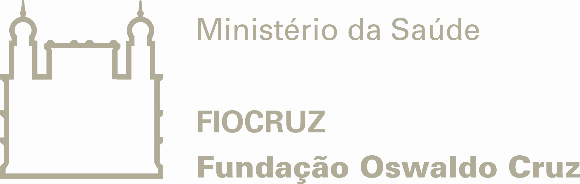 Obrigado!

Equipe Campus Virtual Fiocruz